Творческая мастерская по теме «Оргдеятельностные методы в начальной школе. Методы нормотворчества и взаимообучения» 




Выступление подготовила Карпова Ирина Николаевна, 
учитель начальных классов
Классификация Андрея Викторовича Хуторского

Третья группа методов – это оргдеятельностые методы обучения или методологические:  
- Методы организации учения 
- Методы ученического целеполагания
- Методы ученического планирования
- Методы создания образовательных программ учеников
- Метод рецензий
- Методы нормотворчества
- Методы взаимообучения
Методы нормотворчества

«Кластер»
«Мозговой штурм»
«Пустое кресло»
«Разлетевшиеся шары» 
«Инфо-угадайка»
Метод «Инфо-угадайка»
Цель:  оживление внимания
Н
Л
Е
Е
Е
И
Д
Метод «Инфо-угадайка»ТЕМА:
И
Д
Н
Е
Л
Е
Е
Метод «Инфо-угадайка»
Метод «Инфо-угадайка»
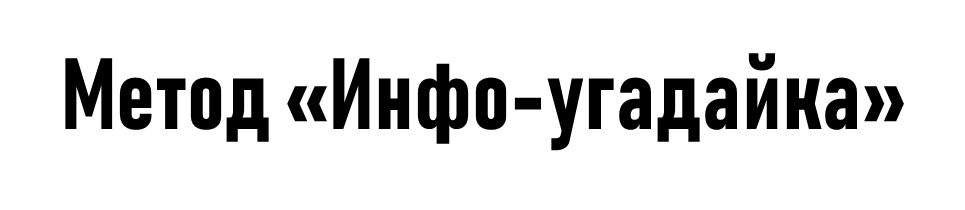 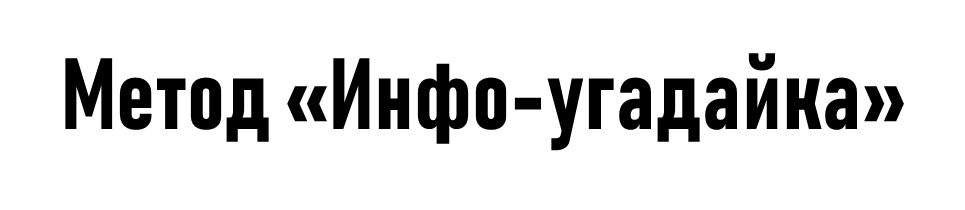 Методы взаимообучения
«Ульи»
«Визитные карточки»
«Экспертиза»
«Карта группового сознания»
«Инфо-карусель»
«Картинная галерея»
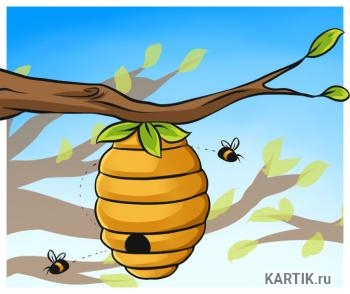 Метод «Ульи»
Цель: научиться завязывать разговор в малых группах.
Численность: группы 2-4 человека.
Время: 10-20 мин.
Материал: карточки или 
лист большого формата, 
фломастеры для участников.
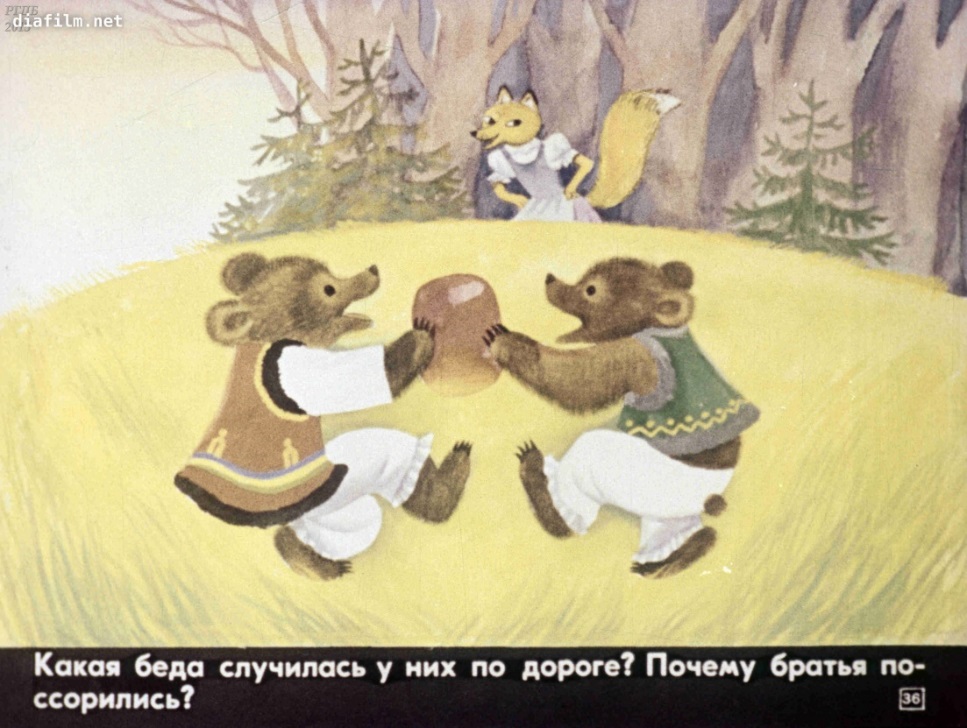 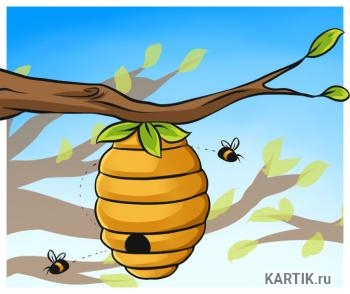 Метод «Ульи»
Кого осуждает сказка: лису или медвежат?
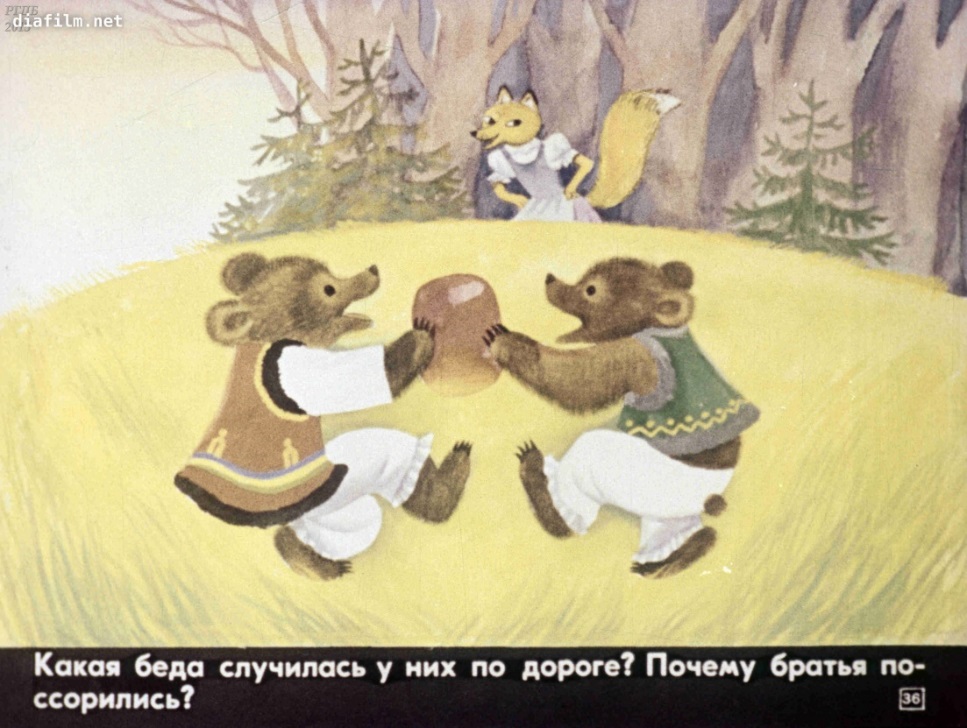 Метод «Инфо - карусель»
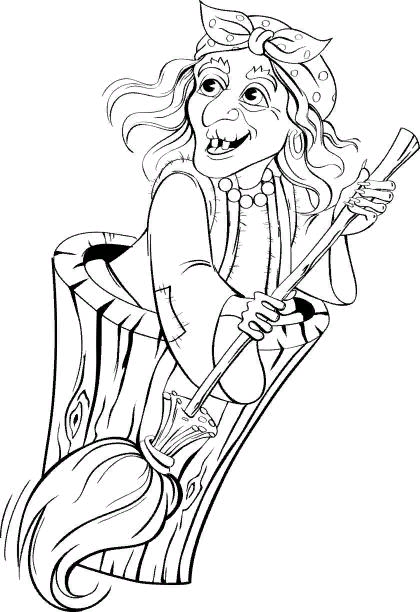 Цель: отработка групповой работы.
Численность: группы по 5 человек
Время: 20-30 мин.
Материал: каждая группа 
получает иллюстрацию с изображением Бабы-Яги,
карточки, кисти, краски, фломастеры
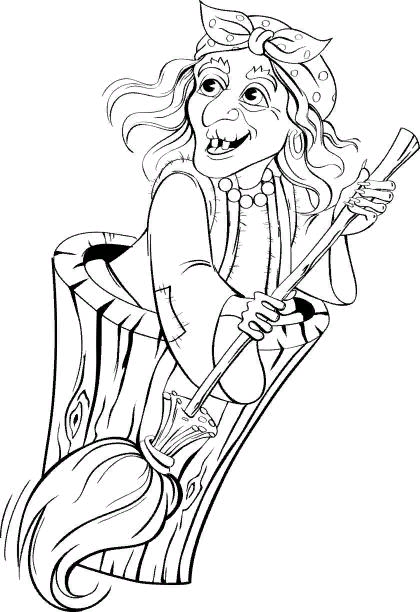 Спасибо за внимание!